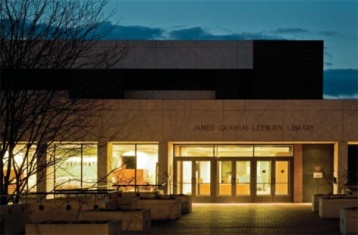 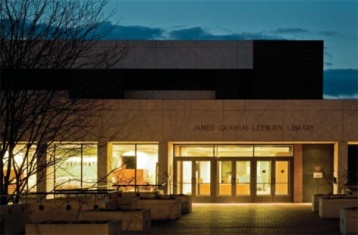 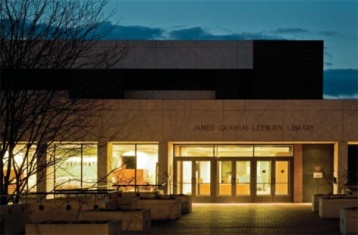 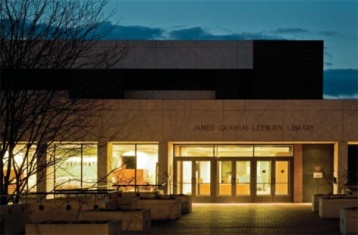 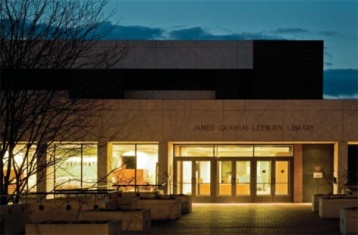 Getting Your Publications to the Masses: Using W&L’s Institutional Repository to Enhance Scholarly CommunicationElizabeth Anne Teaff, MLISAugust 31, 2009
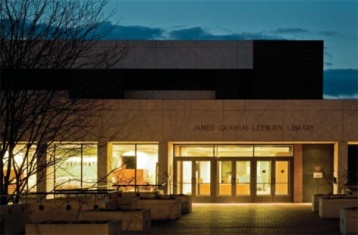 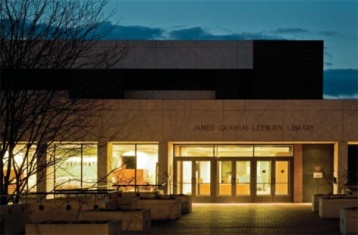 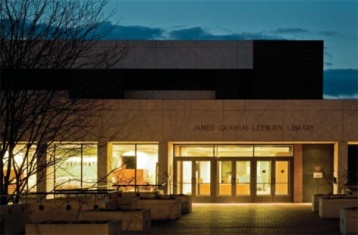 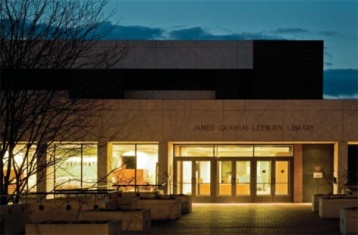 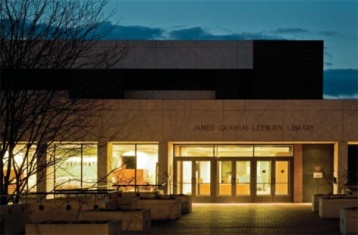 Has anyone ever contacted you about getting a copy of one of your publications?  
Have you noticed how some authors have their publications easily found on the Internet?  
Have you ever thought about making your articles more easily available?
The University Library is beginning a pilot project to build a Institutional  Repository of faculty publications

Allowing us to add your article(s) to the W&L Institutional Repository will make it searchable in Google Scholar and other search engines

This may enhance the impact factor of your publication(s) by increasing its accessibility and exposing it to a wider audience
What Is an Institutional Repository (IR) ?
Software that allows Institutions to : 
Index/Organize, Create Workflow, Preserve/Store Digital Information for later Retrieval and Dissemination
Software that allows for preservation and access to digital content including text, images (TIFFs, JPEGs, MPEGs), data sets,  journal articles, etc.
Provide alternative publishing model for faculty created content
Create permanent location to house content created and/or owned by the University


IR Best Practices: 
Institutions should create collection policies
Commit to long-term preservation of materials in IR
IRs should include the richest metadata possible to allow items to be harvested by service providers (Google) so digital assets may be searchable on a global scale
W&L’s Repository
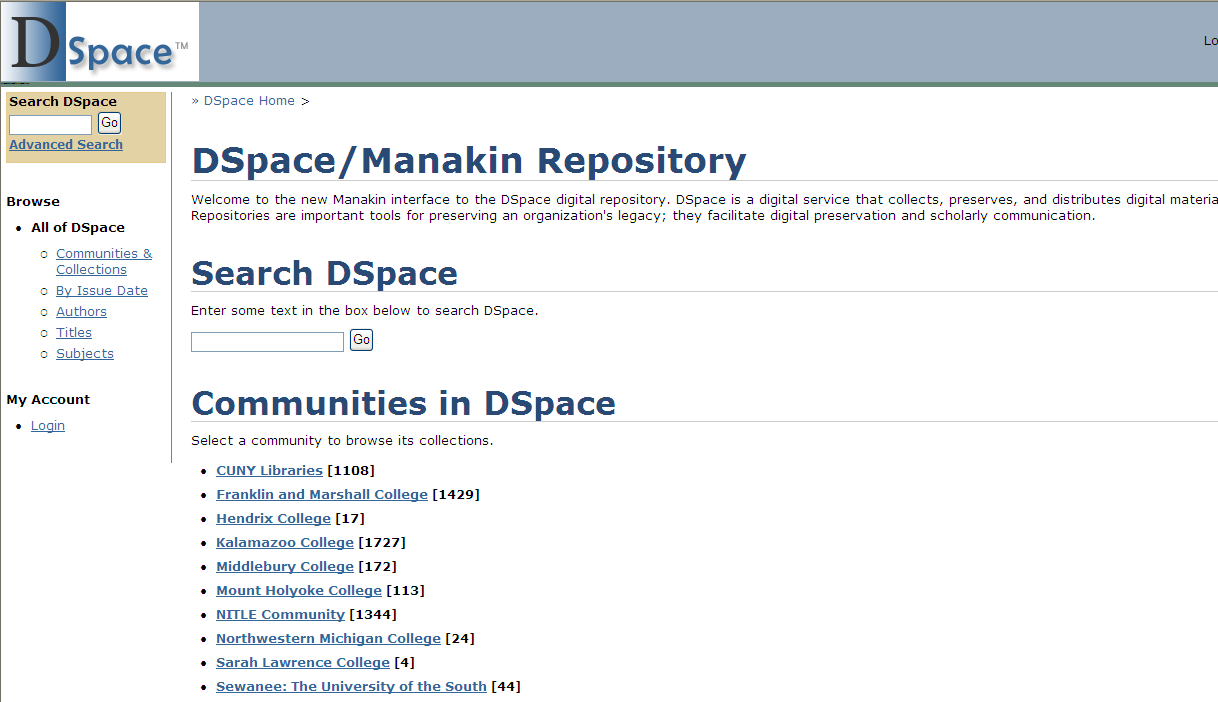 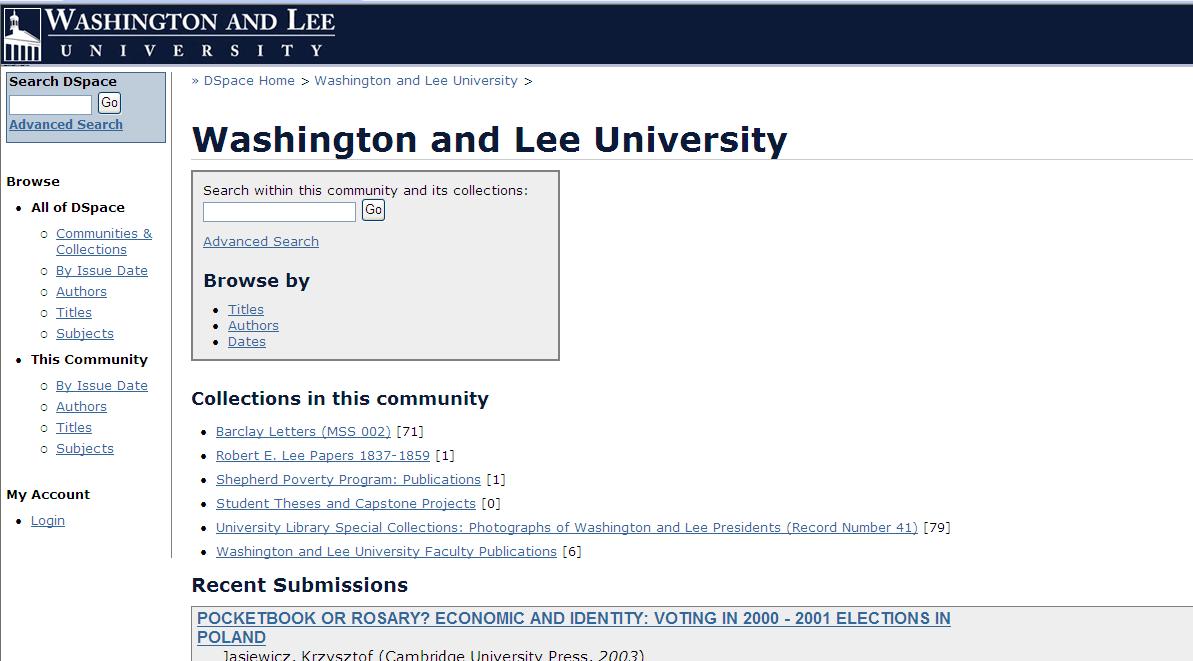 W&L’s RepositoryUniversity Library Special Collections: Photographs of Washington & Lee Presidents (Record Number 41)
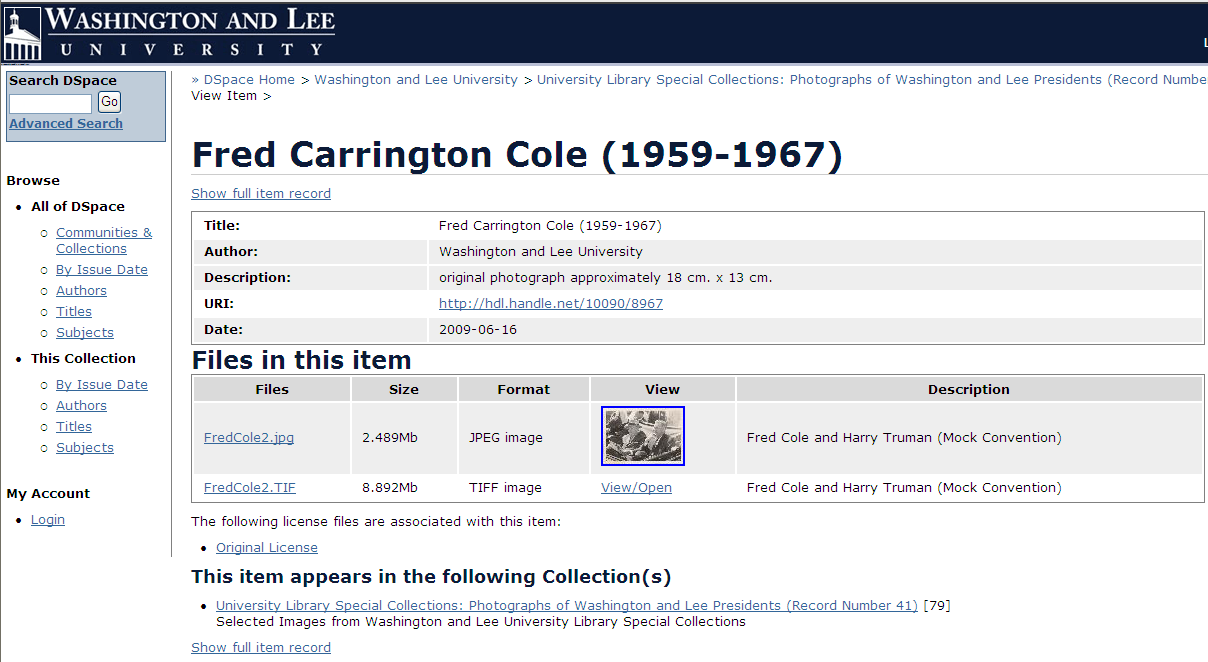 EXAMPLE of W&L Faculty Publication in the Repository
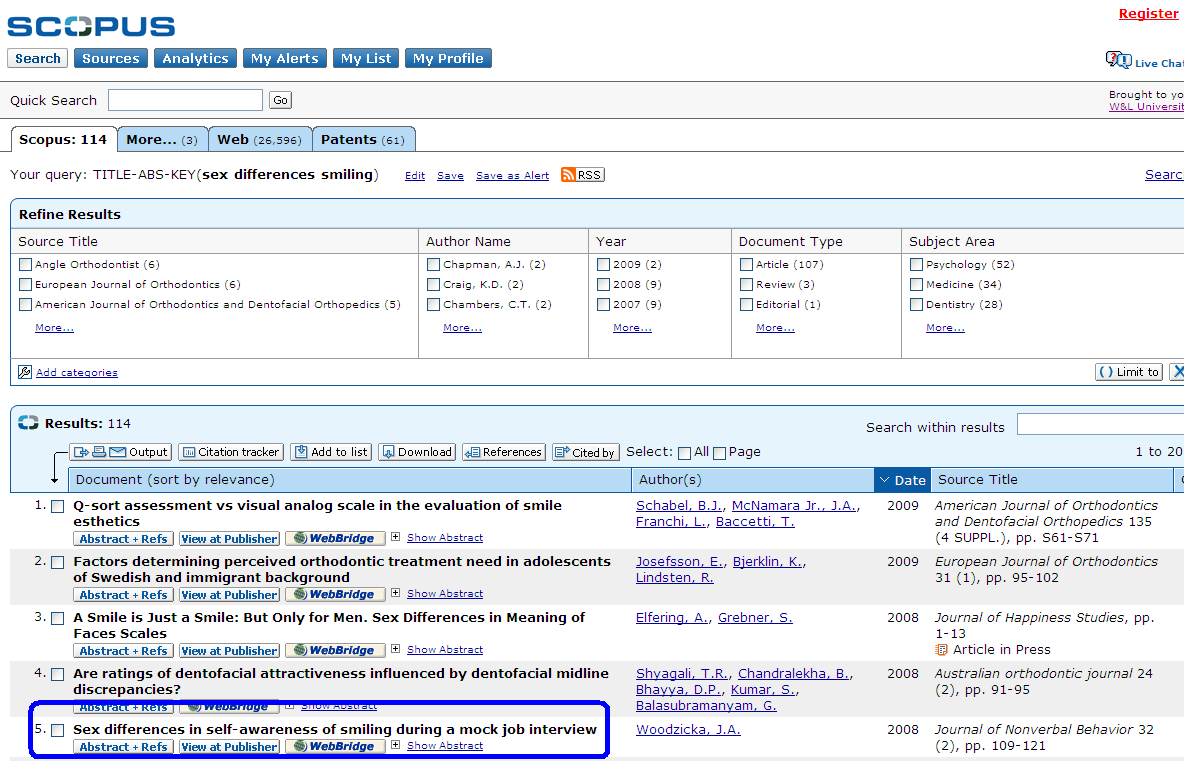 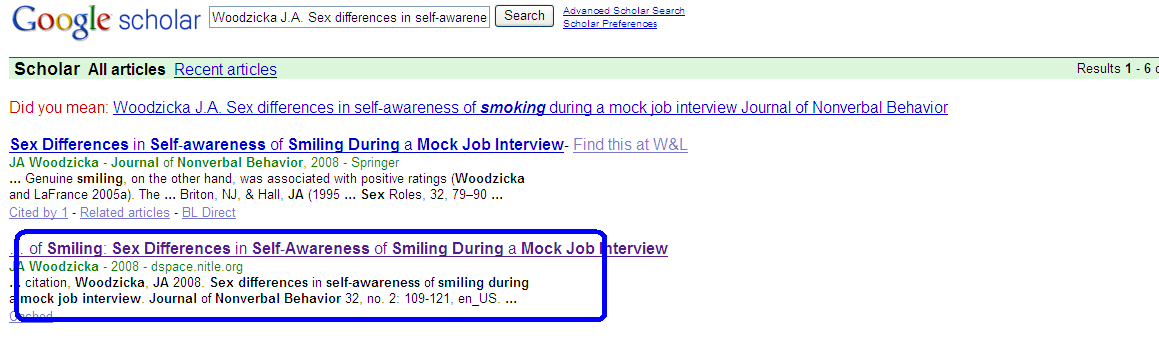 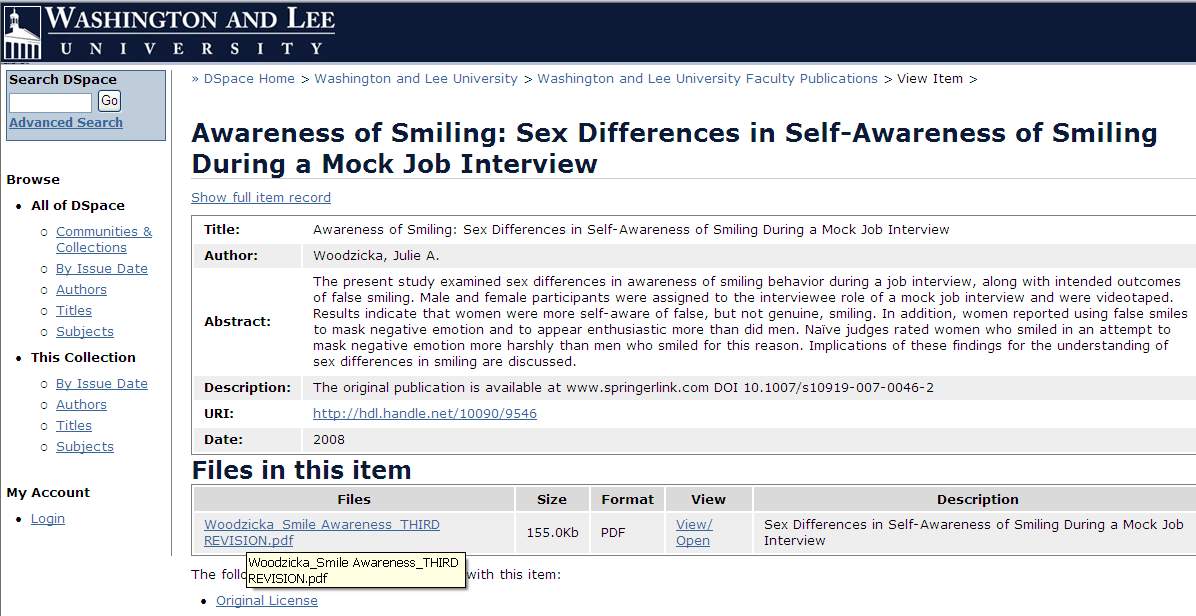 ROMEO
http://www.sherpa.ac.uk/romeo/
Determining your copyrights as an author
Database of publisher's copyright & archiving policies
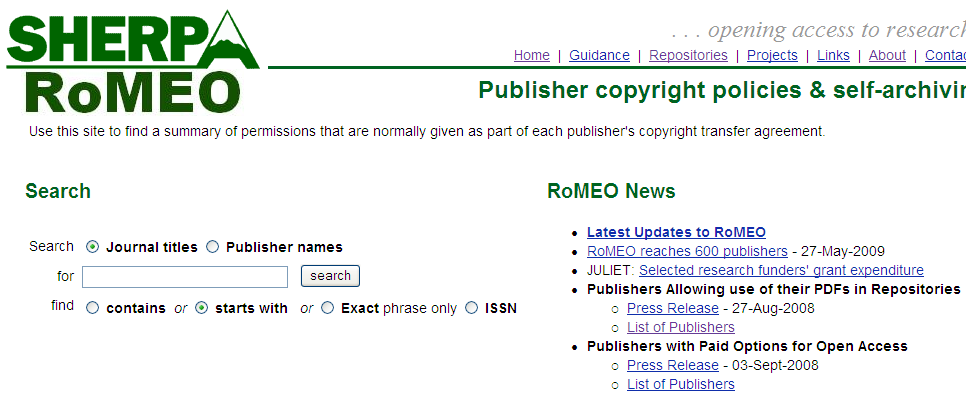 Example of Copyright Information from ROMEO
Archiving Policy Options
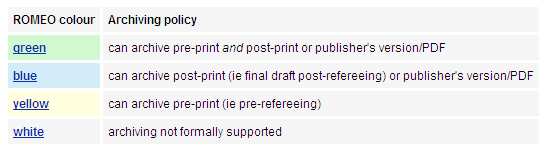 If your publications do not qualify for deposit in an Institutional Repository, we would like to have your conference presentations, or original teaching materials (e.g. illustrations, models, simulations, etc.).
If you are interested in this project, please send us your article(s) either in pre-publication form (as originally submitted to the journal for publication before the referee process)OR in post-referee form (final draft post-refereeing)  
*USE ROMEO WEBSITE TO DETERMINE IF YOUR PUBLICATIONS QUALIFY:
http://www.sherpa.ac.uk/romeo/

An electronic version of your work can be emailed to teaffe@wlu.edu  If you only have a hardcopy, you may drop it off at the Information Desk of the Leyburn Library or send it to us by Campus Mail; we will scan it and mail it back to your office
 
If you have any questions don’t hesitate to call us at (540) 458-8645 We look forward to working with you
Sources
PowerPoint Presentation: “Digital Repositories Using DSPACE.” NITLE Information Services Camp Workshop Session Two, June 4, 2009. Scott Hamlin, Director of Technology for Research and Instruction, Wheaton College.
NITLE DSPACE Services webpage. http://www.nitle.org/www/service_groups/3
SPARC Repository Resources webpage. http://www.arl.org/sparc/repositories/
PowerPoint Presentation: “Digitization Strategies, Technologies, and Practices.” NITLE Information Services Camp Workshop June 3, 2009. James Gehrt, Digitzation Center Coordinator, Mount Holyoke College.
“The Case for Institutional Repositories: A SPARC Position Paper.” Raym Crow. SPARC, 2002. (http://www.arl.org/sparc/bm~doc/ir_final_release_102-2.pdf)
SPARC Institutional Repository Checklist & Resource Guide. (http://www.arl.org/sparc/bm~doc/ir_guide__checklist_v1.pdf)